Fundamental Issues for Evaluating Program Implementation:A Decision Framework
Robert Owens, MA
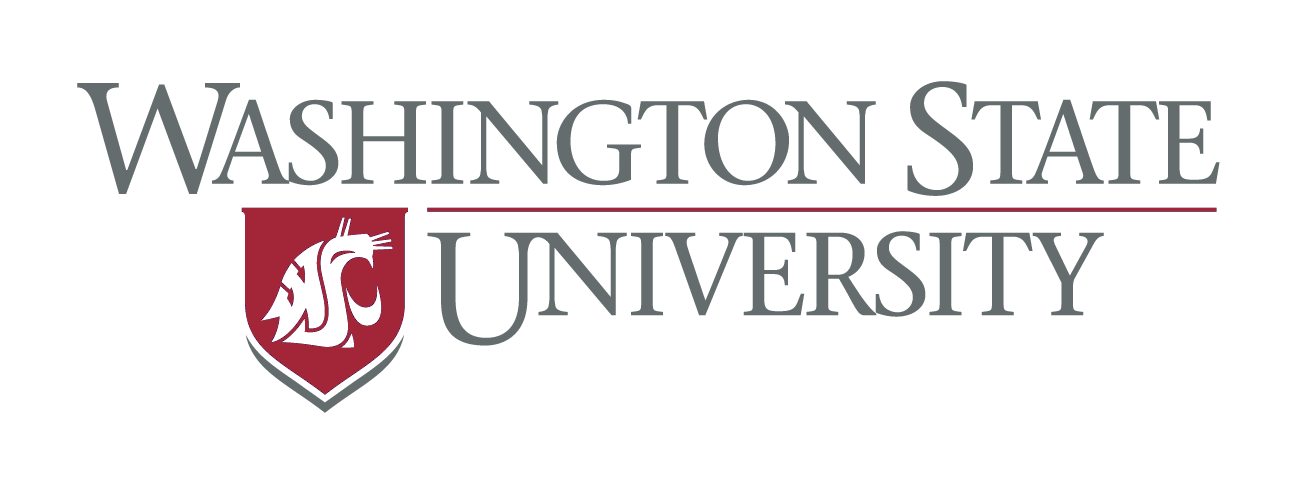 LPRC
Learning & Performance 
Research Center
Purpose and Overview
Purpose: Present fundamental issues in a decision framework
Importance of Implementation Assessment
Fundamental Issues: Decisions
Theoretical approach
What to measure
How to measure
Grain size
Level of involvement
Complete Framework
Contributions & Limitations
[Speaker Notes: For the purposes of this paper, implementation is defined as the delivery and receipt of programs.]
Why Assess Implementation?
Implementation
Program
Outcomes
Feedback
[Speaker Notes: The purpose of our program is to have an impact, to generate desired outcomes. How do we get outcomes from a program?
Implementation forms an essential bridge between our best laid plans for a program and the impact or outcomes it generates.
Poor implementation leads to poor outcomes. Why is that a problem?
We judge our program based on outcomes, but if implementation is lousy that feedback is not valid. Been referred to as Type III error.
Assessing implementation validates feedback from outcomes.
So assessing implementation is important, because implementation, not program or program theory, is what leads to outcomes. In addition, feedback from outcomes tells us nothing about the program without the context of information about implementation.]
Fundamental Issues: Decisions, Decisions, Decisions
Theoretical Approach
Strict fidelity approach (McGrew et al., 1994)
Adaptation approach (Castro et al., 2004)
A little of both?? (Blakely et al., 1997; Dusenbury et al., 2005)
[Speaker Notes: McGrew and colleagues treated fidelity and adaptation as a unitary construct. Any increase...
Castro argued that adapting programs to the context and participants is more important than strict fidelity.
Who is right? Are there problems with either approach?
Finally, Blakely and colleagues have taken a moderate approach. For them, they considered changes or deletions as decreases in fidelity, but counted additions as adaptations which did not decrease fidelity. They found that some additions led to better outcomes.
The quality of adaptations may be more important than the presence or absence of adaptations.]
Fundamental Issues: Decisions, Decisions, Decisions
What to measure
Delivery or Receipt
Orwin’s (2002) distinction
Both are necessary for successful outcomes
[Speaker Notes: Orwin presents a hypothetical situation in which a teacher delivers a program perfectly. A student is present for the program delivery, but spends the whole time planning his Spring Break. Perfect delivery, but implementation is unsuccessful due to failed receipt. Although both delivery and receipt are necessary for successful implementation, most studies focus on one or the other.]
Fundamental Issues: Decisions, Decisions, Decisions
How to measure? (Dane & Schneider, 1998; Dusenbury et al., 2003)
Quality or how well
Quality-competence or proficiency of delivery
Participant responsiveness-participant engagement
Quantity or how much
Adherence-the degree to which the program is delivered as intended
Dosage-the amount of program activities participants receive
Fundamental Issues: Decisions, Decisions, Decisions
How to measure? Continued (Chen, 1990)
Structure
Facilitator dimension, Mode of delivery
Participant dimension
Fundamental Issues: Decisions, Decisions, Decisions
Grain size (Similar to Program Differentiation from Dane & Schneider, 1998; Dusenbury et al., 2003)
Global implementation
Cantu et al. (2010)
Specific components
McGrew et al. (1994)
How do we divide a program into components?
Fundamental Issues: Decisions, Decisions, Decisions
Level of involvement
Systematic manipulation
Kumpfer et al. (2002)
Naturalistic observation
(Dusenbury et al., 2005; Blakely, 1997; McGrew, 1997; and Cantu & Hill, 2010;)
Complete Framework
Contributions & Limitations
Contributions
Clarity on fundamental issues
Guide for practitioners
Especially useful for novices
Limitations
Does not address larger context of implementation
Provides little guidance on actual methods
References
Blakely, C.H., Mayer, J. P., Gottschalk, R.G., Schmitt, N., Davidson, W., Roitman, D.B. and Emshoff, J.G. (1987) The fidelity–adaptation debate: implications for the implementation of public sector social programs. American Journal of Community Psychology, 15.
Cantu, A., Hill, L., & Becker, L. (2010). Implementation quality of a family-focused preventive intervention in a community-based dissemination. Journal of Children’s Services, 5(4), 8-30.
Castro, F. G., Barrera, M., & Martinez, C. R. (2004). The cultural adaptation of prevention interventions: Resolving tensions between fidelity and fit. Prevention Science, 5(1), 41- 45.
Chen, H.T. (1990). Theory-Driven Evaluations, Sage, London.
Dane, A. & Schneider, B. (1998). Program integrity in primary and early secondary prevention: are implementation effects out of control? Clinical Psychology Review, 18.
Dusenbury, L., Brannigan, R., Falco, M. & Hansen, W. (2003). A review of research on fidelity of implementation: implications for drug abuse prevention in school settings. Health Education Research, 18.
Dusenbury, L., Brannigan, R., Hansen, W.,Walsh, J., & Falco, M. (2005). Quality of implementation: developing measures crucial to understanding the diffusion of preventive interventions. Journal of Alcohol and Drug Education, 20.
Kumpfer, K., Alvarado, R., Smith, P., Bellamy, N. (2002). Cultural sensitivity and adaption in family-based prevention interventions. Prevention Science 3.
McGrew, J. H., Bond, G. R., Dietzen, L. and Salyers, M. (1994). Measuring the fidelity of
implementation of a mental health program model. Journal of Consulting and Clinical
Psychology, 62.
Orwin, R.G. (2000) Assessing program fidelity in substance abuse health services research. Addiction, 95.